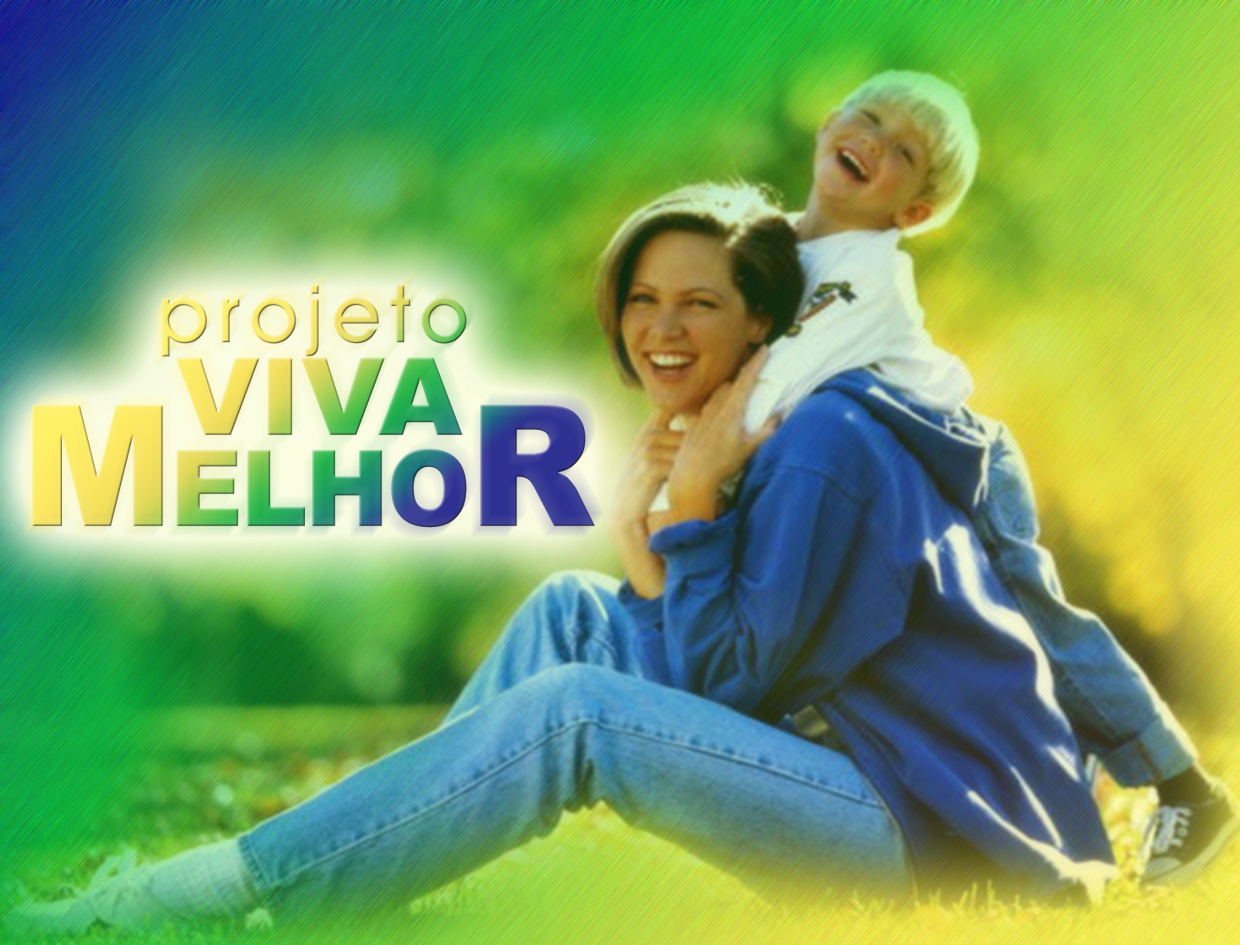 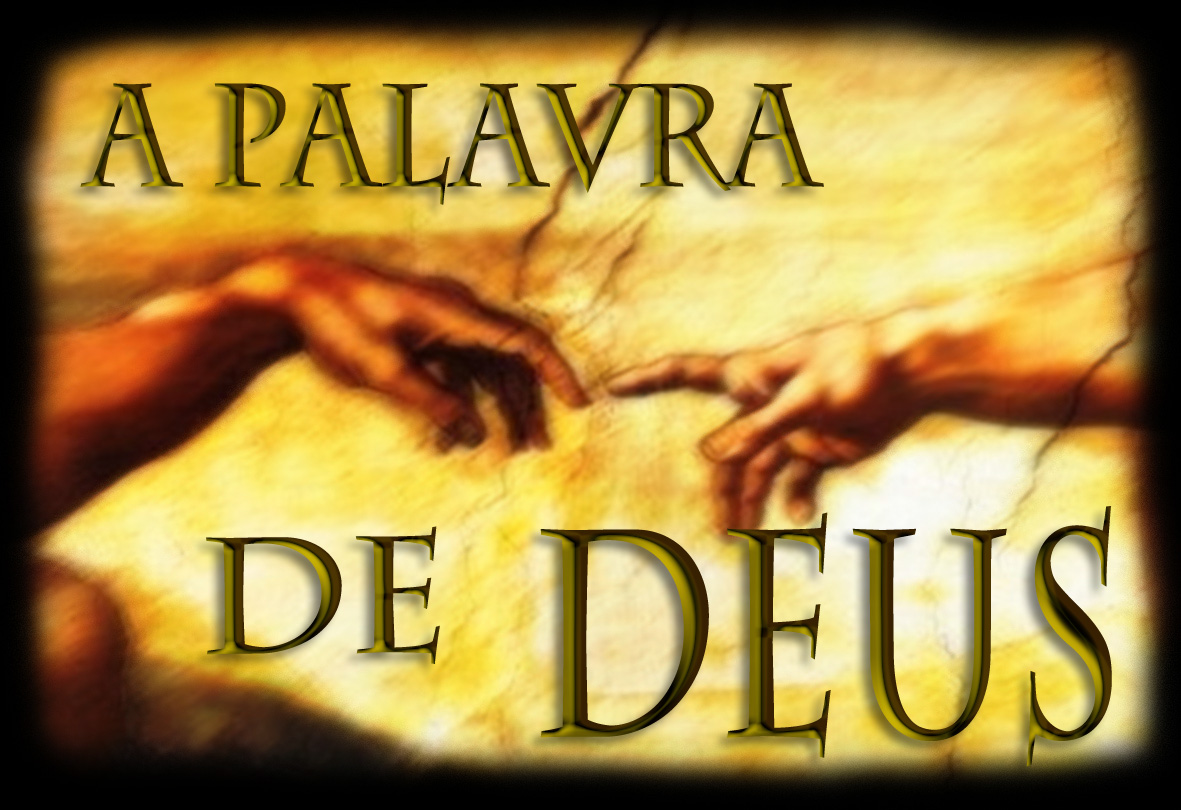 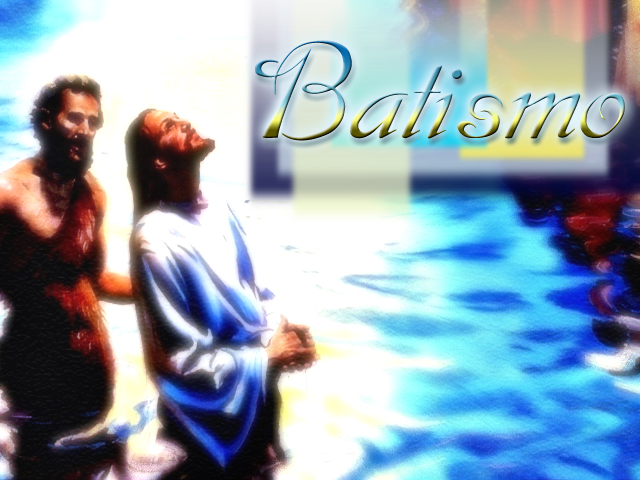 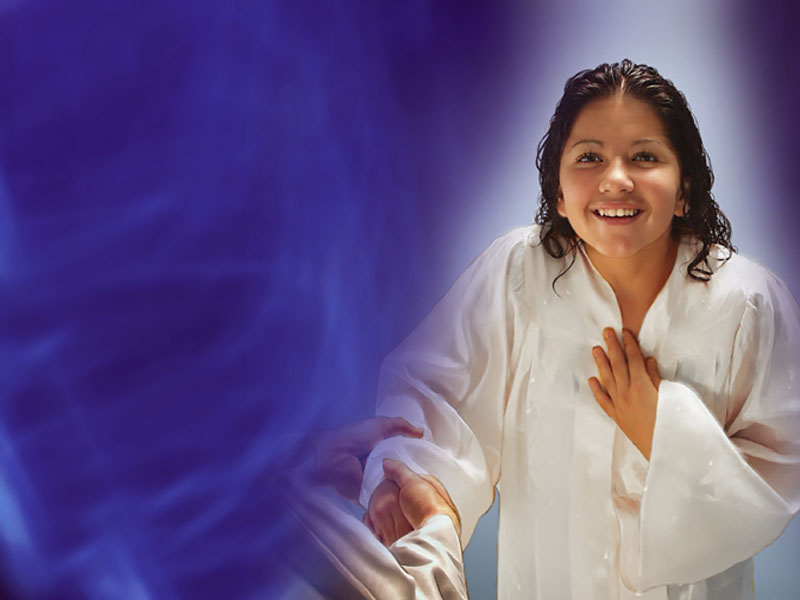 COMO?
QUANDO?
QUEM PODE?
DEVO?
QUAL A IMPORTÂNCIA?
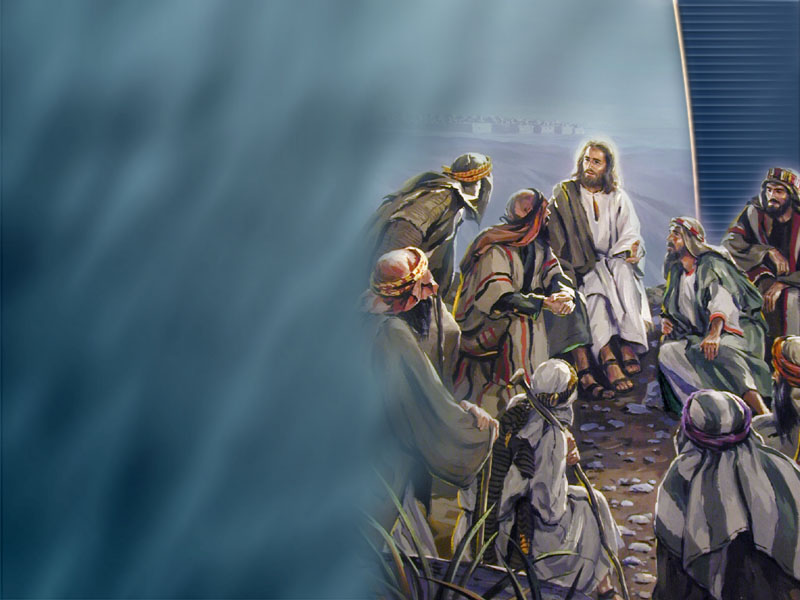 ÚLTIMAS PALAVRAS
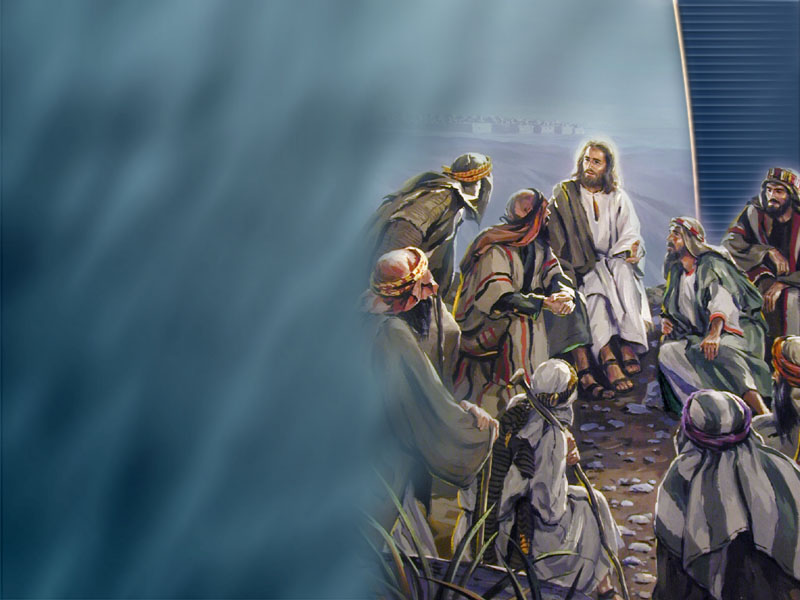 O MANDADO DE JESUS
“ PORTANTO, IDE E FAZEI DISCÍPULOS DE TODOS OS POVOS, BATIZANDO-OS EM NOME DO  PAI E DO FILHO E DO ESPÍRITO SANTO, ENSINANDO-OS A GUARDAR TODAS AS COISAS QUE EU VOS TENHO MANDADO.”  
Mateus 28:19,20
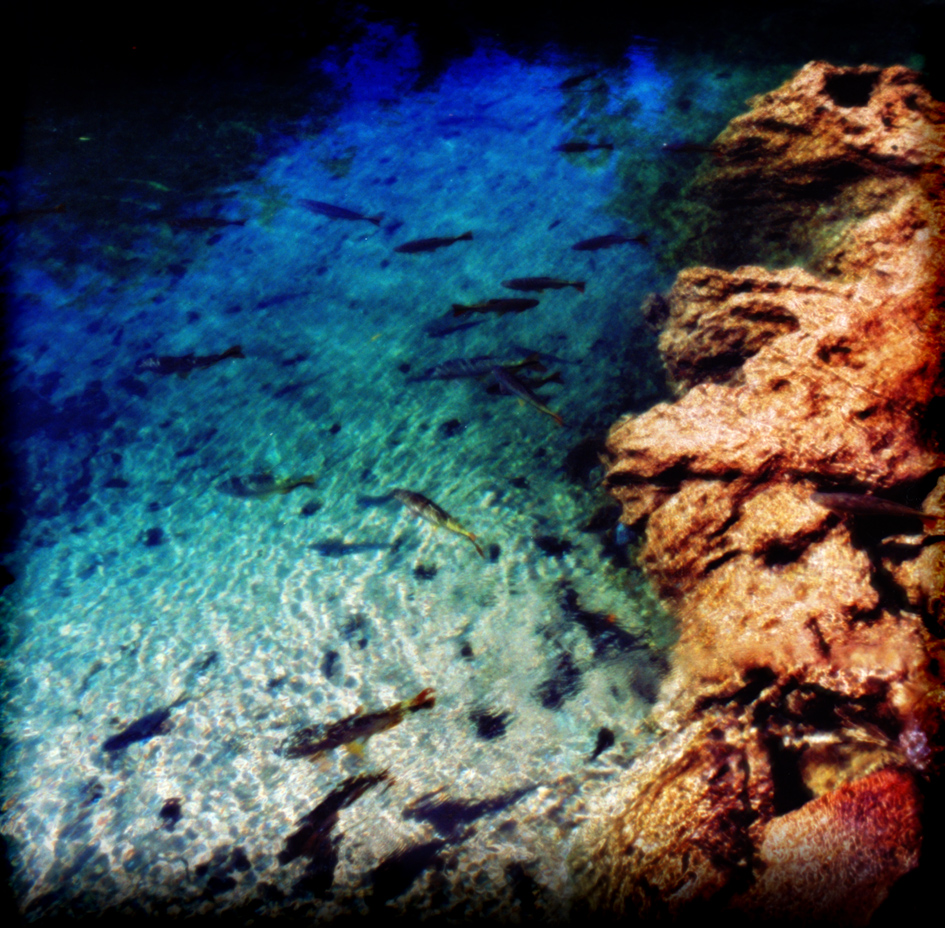 BATISMO
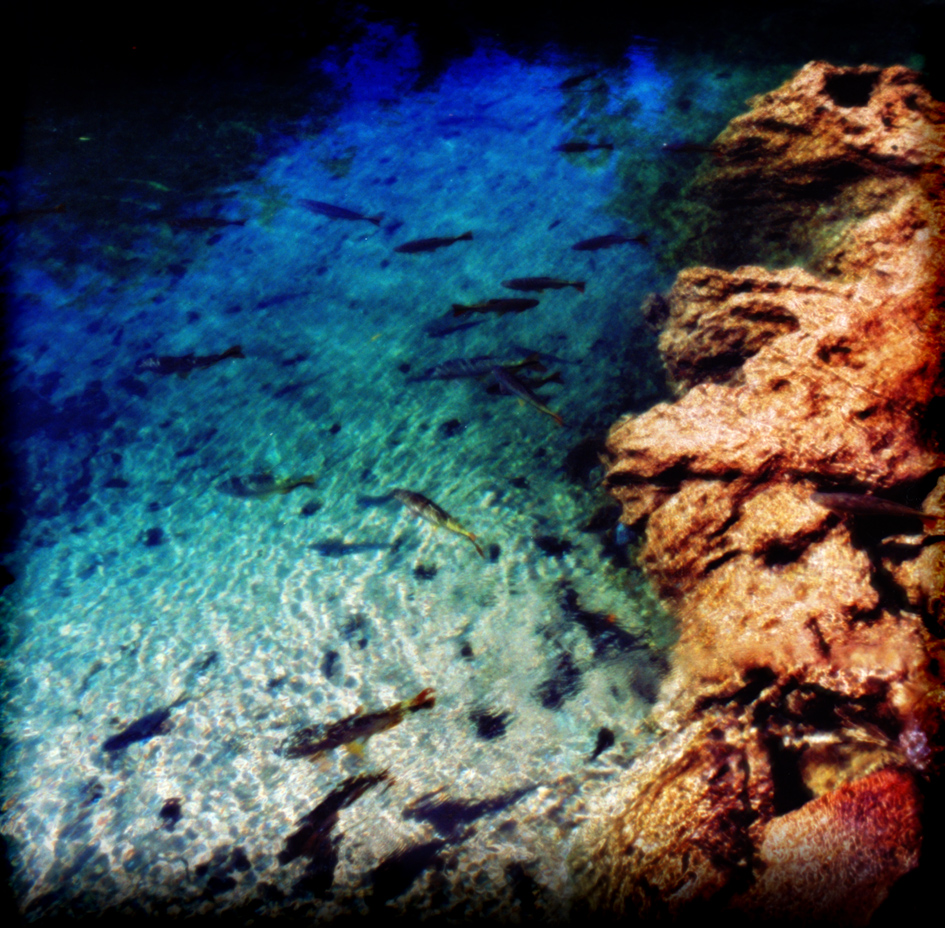 baptizw : 
BAPTIZO      
Mergulhar, imergir
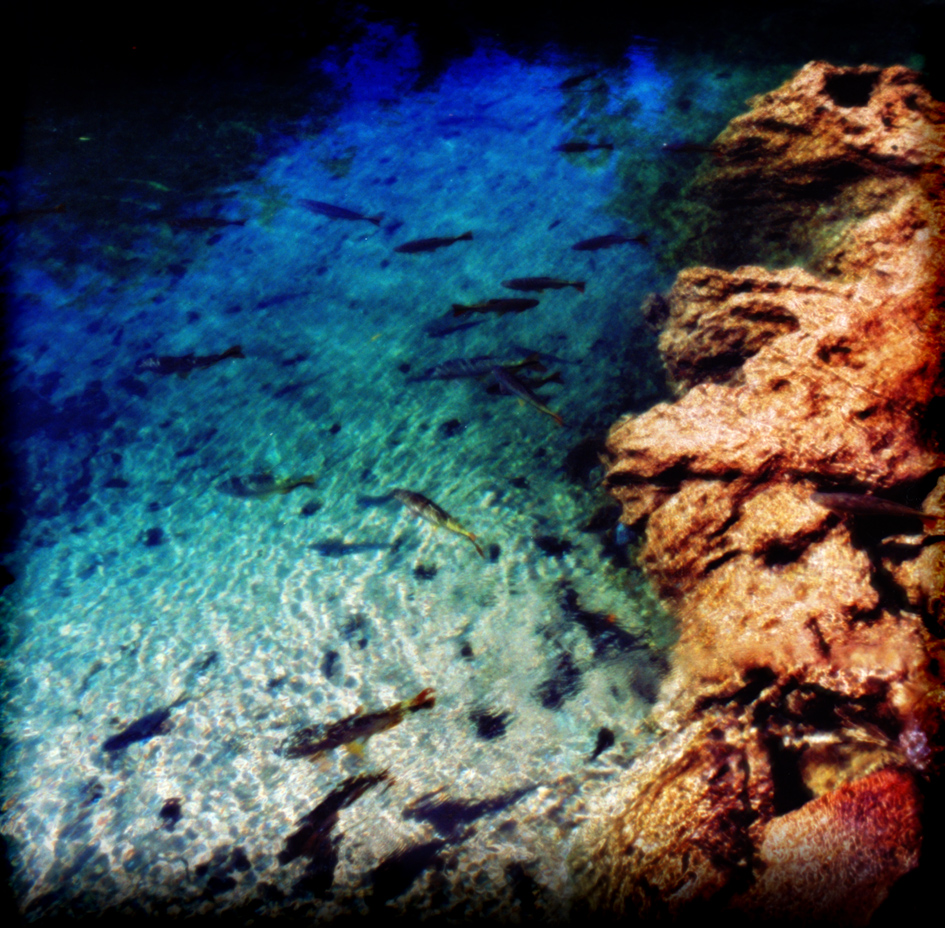 Baptw :   
Bapto = 
Mergulhar em tinta, tingir
IMERSÃO
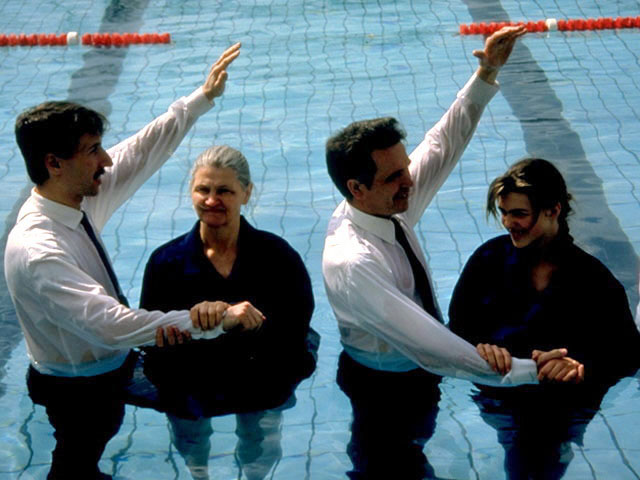 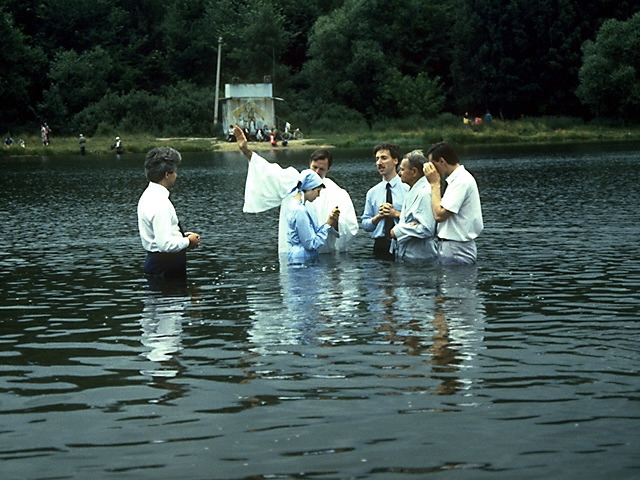 NAS ÁGUAS
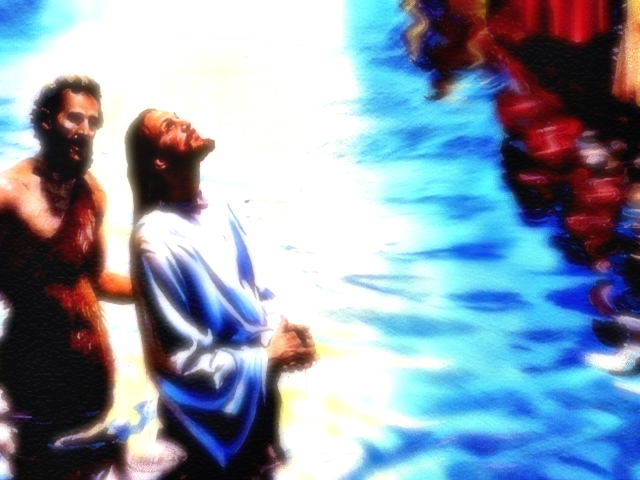 “Há um só Senhor, uma só fé, um só batismo.”         Efésios 4:5
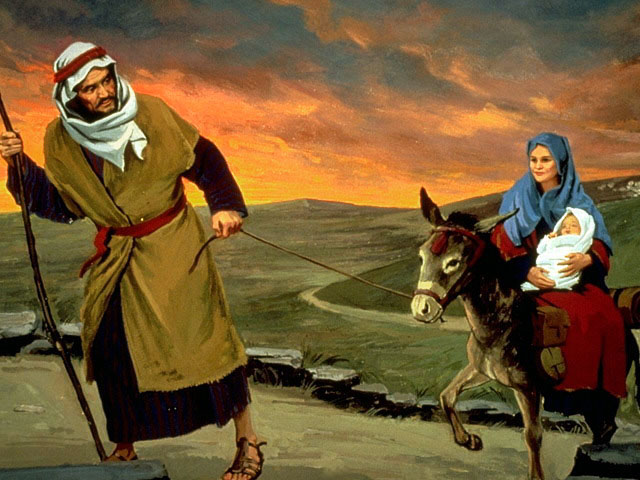 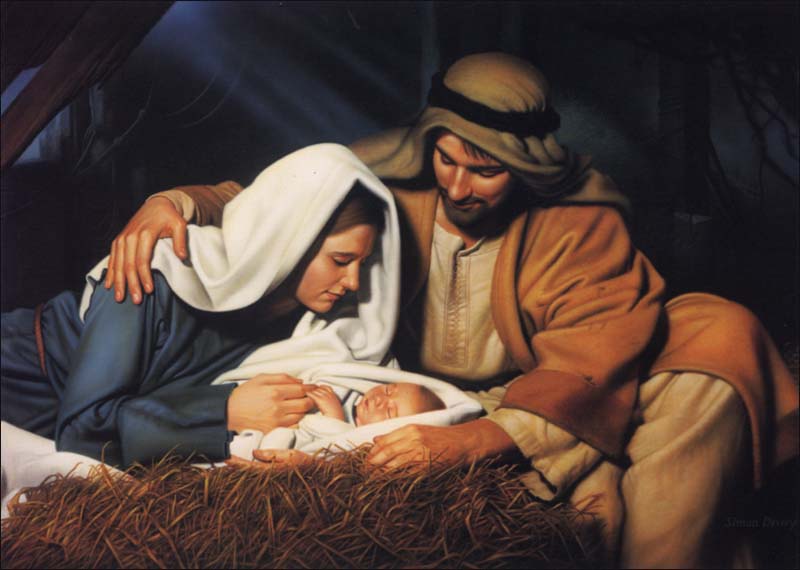 O QUE JOSÉ E MARIA
FIZERAM COM O 
MENINO JESUS?
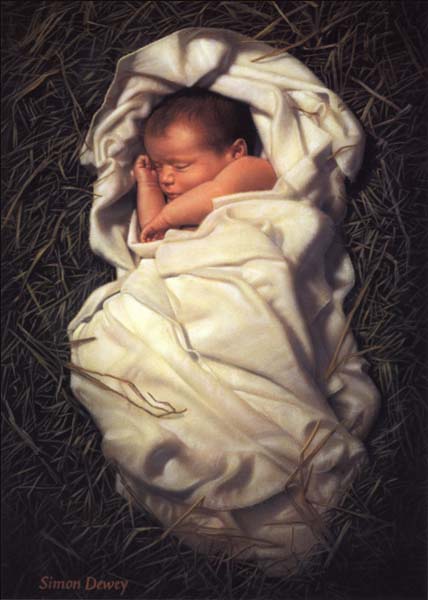 MARIA 
BATIZOU 
JESUS?
“Passados os dias da purificação deles segundo          a lei de Moíses, levaram-no a Jerusalém para      o apresentarem     ao Senhor”             Lucas 2:22
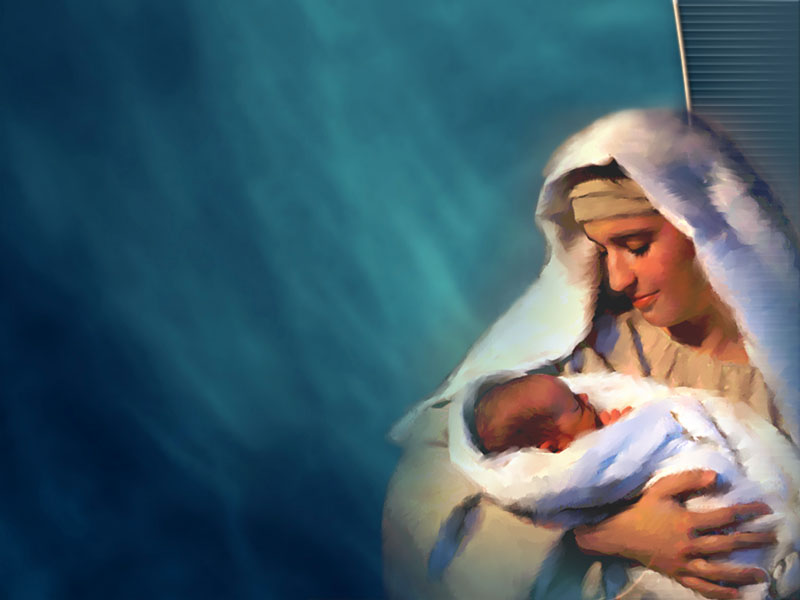 APRESENTOU
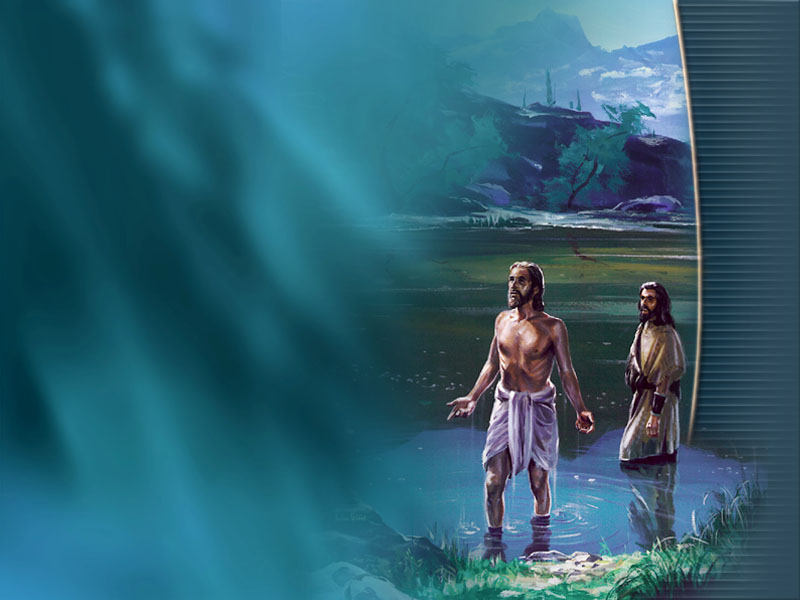 EXEMPLO
“ENTÃO VEIO JESUS DA GALILÉIA TER COM JOÃO, JUNTO DO JORDÃO, PARA SER BATIZADO POR ELE”  
             
Mateus 3:13
RIO 
JORDÃO
RIO 
JORDÃO
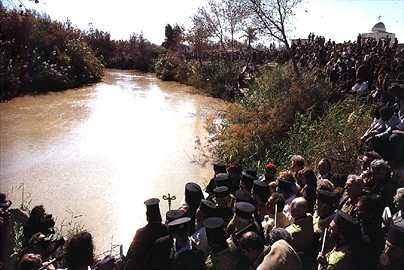 RIO 
JORDÃO
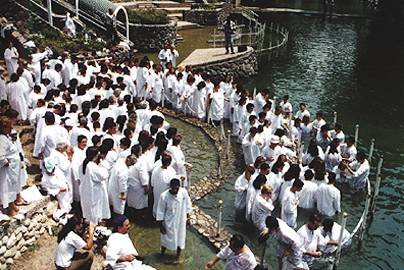 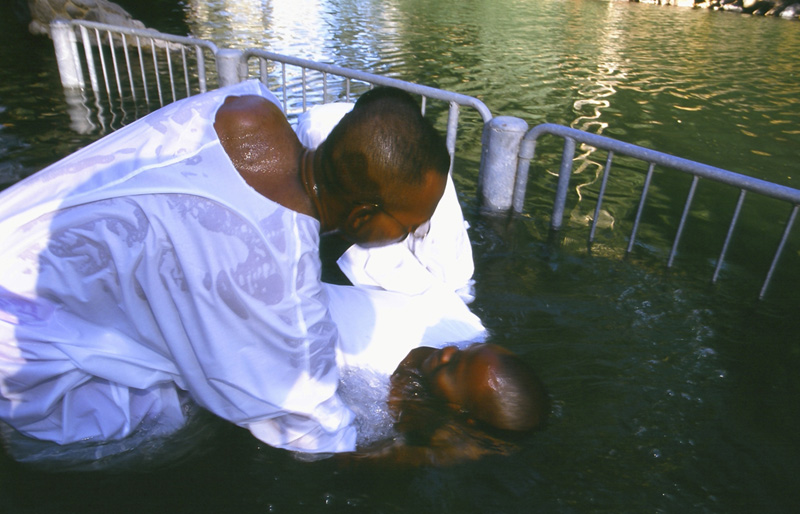 “BATIZADO JESUS, SAIU LOGO DA ÁGUA, E EIS QUE SE LHE ABRIRAM OS CÉUS, E VIU O ESPÍRITO DE DEUS DESCENDO COMO POMBA, VINDO SOBRE ELE.” MAT. 3:16
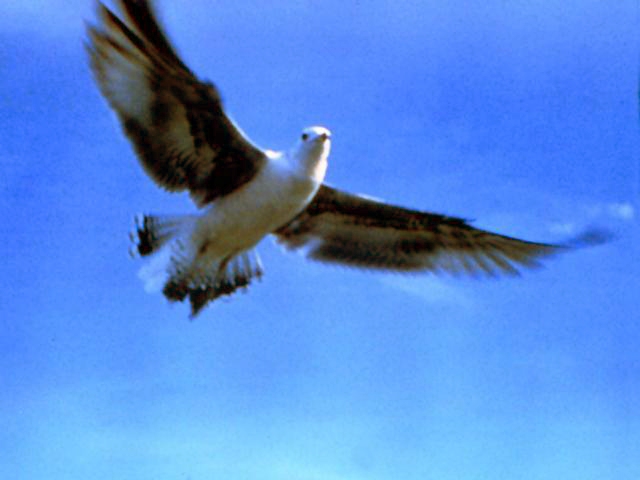 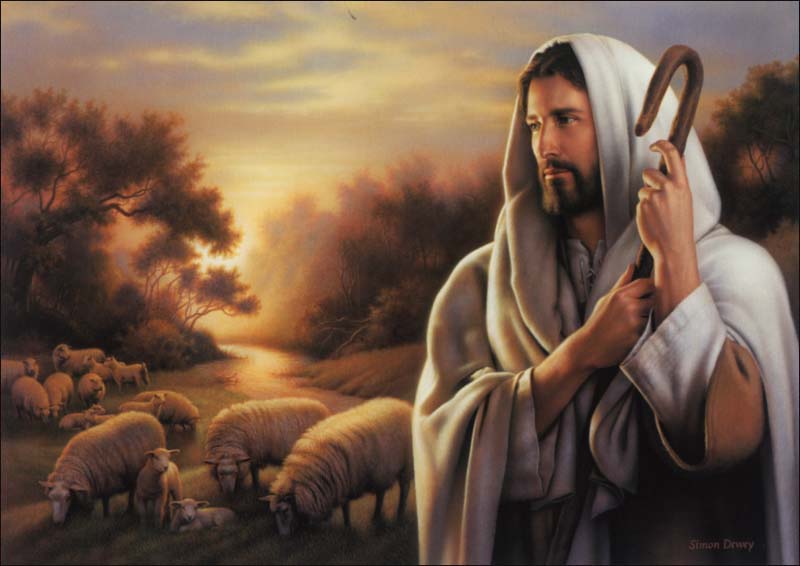 QUEM 
PODE SER?
“Quem crer 
e for batizado 
será salvo.” 
  
Marcos 16:16
CRER E ARREPENDER-SE
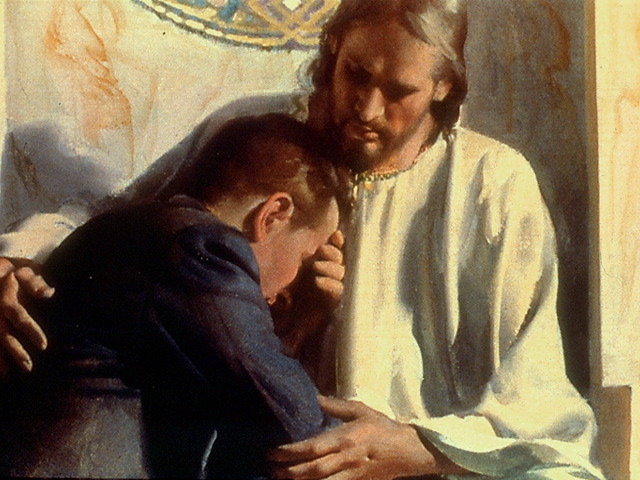 “ARREPENDEI-VOS, E CADA      UM DE VÓS SEJA BATIZADO   EM NOME DE JESUS CRISTO PARA REMISSÃO DOS VOSSOS PECADOS, RECEBEREIS O DOM DO ESPÍRITO SANTO.”      
Atos 2:38
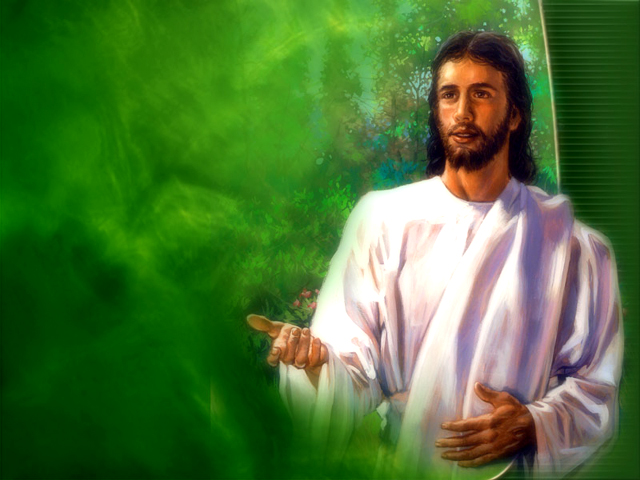 “PORQUE TODOS QUANTOS FÔSTES BATIZADOS EM CRISTO JÁ VOS REVESTISTES DE CRISTO.”  
GÁL. 3:27
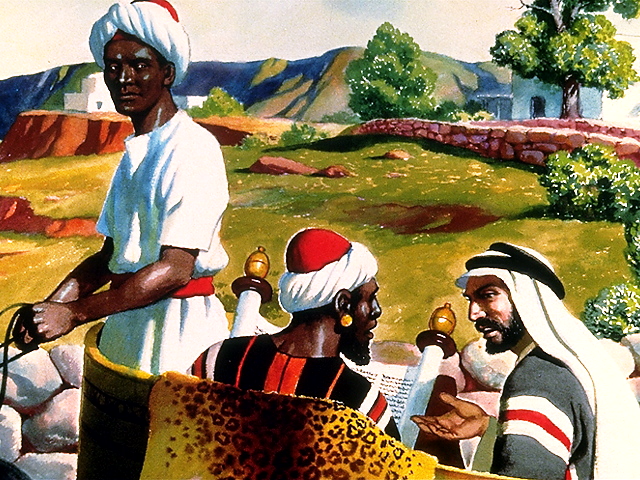 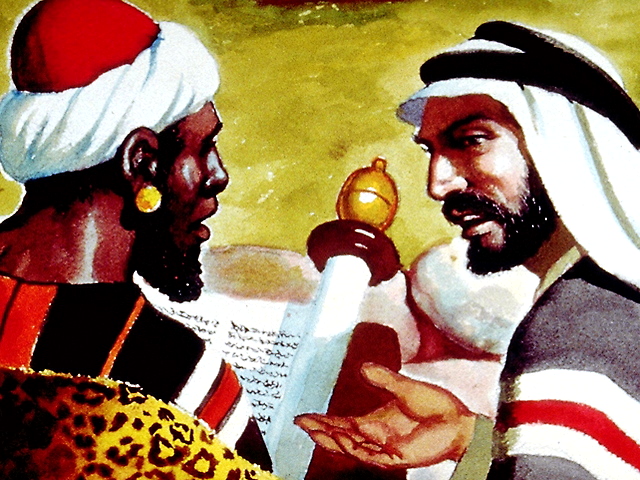 “Seguindo eles caminho fora, chegando a certo lugar onde havia água, disse o eunuco: Eis aqui água; que impede que eu seja batizado? É lícito, se crês de todo o coração. E, respondendo ele, disse: Creio que Jesus Cristo é o Filho de Deus.” At.8:36,37
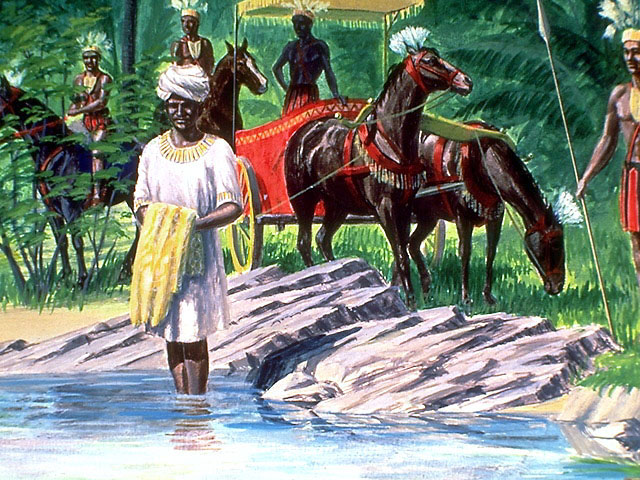 “Então, mandou parar o carro, ambos desceram à água, e Filipe batizou o eunuco.” 
Atos 8: 38
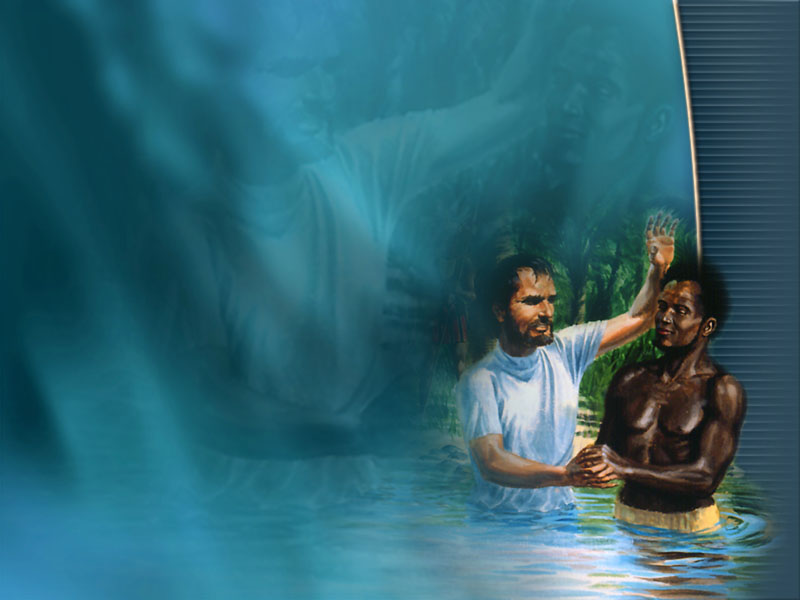 BATIZOU!
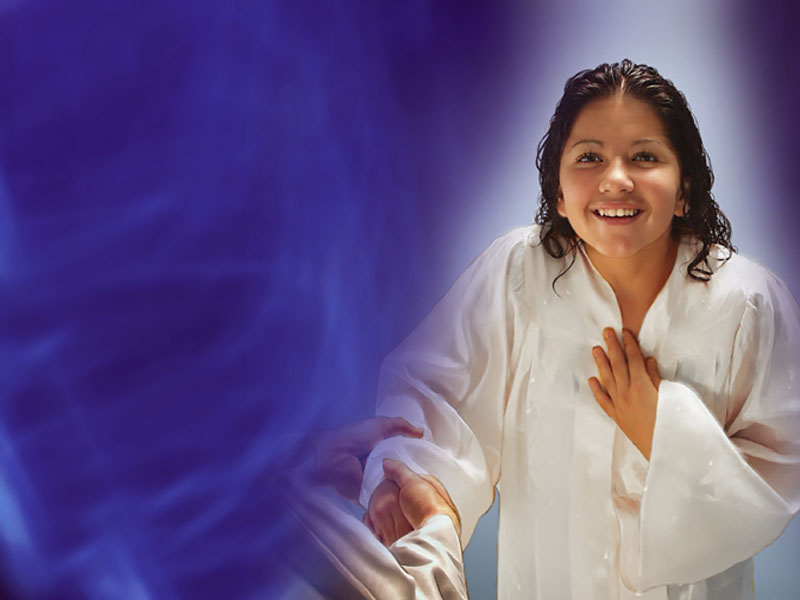 Batismo:
Morte, Sepultamento e 
Ressurreição para uma
NOVA VIDA

Romanos 6: 3, 4.
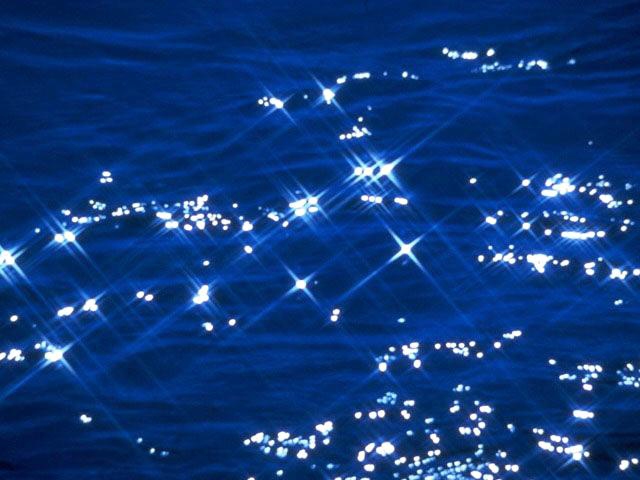 “OU NÃO SABEIS QUE TODOS QUANTOS FOMOS BATIZADOS EM CRISTO JESUS FOMOS BATIZADOS NA SUA MORTE? DE SORTE QUE FOMOS SEPULTADOS COM ELE PELO BATISMO NA MORTE, PARA QUE, COMO CRISTO RESSURGIU DENTRE OS MORTOS, PELA GLÓRIA DO PAI, ASSIM ANDEMOS NÓS TAMBÉM EM NOVIDADE DE VIDA.”  ROM.6:3,4
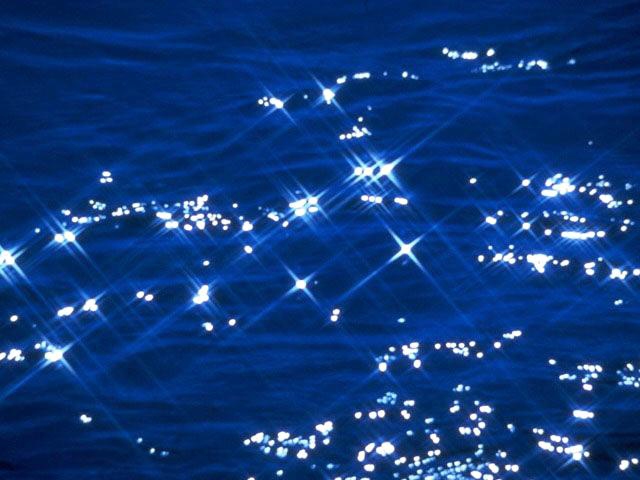 “SEPULTADOS COM ELE, NO BATISMO, NELE TAMBÉM RESSUSCITASTES PELA FÉ NO PODER DE DEUS, QUE O RESSUSCITOU DOS MORTOS.”  
                COLOSSENSES 2:12
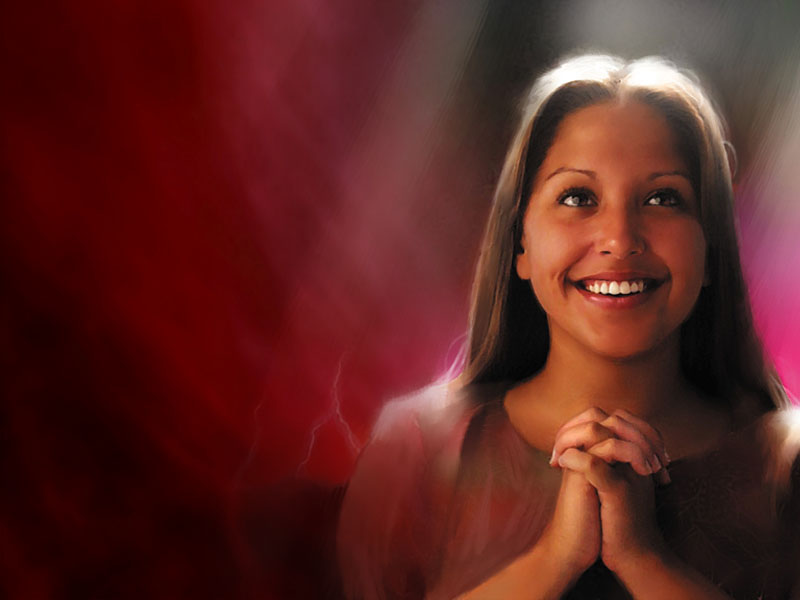 A PESSOA TEM QUE SER:
1. ENSINADA
2. CRER
3. ARREPENDER-SE
4. DECISÃO PESSOAL
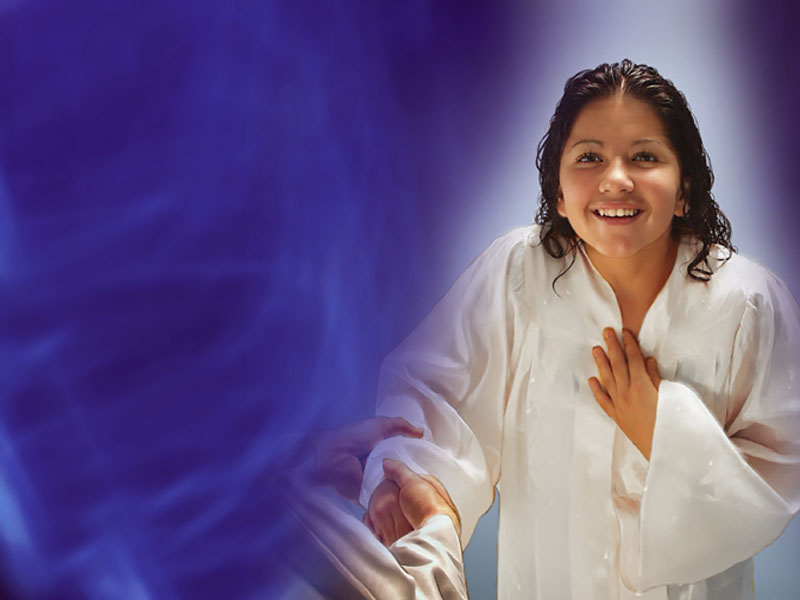 É IMPORTANTE 
PARA A SALVAÇÃO?
“Jesus respondeu: Em verdade, em verdade te digo que se alguém não nascer da água e do Espírito, não pode entrar no reino de Deus.”
João 3:5
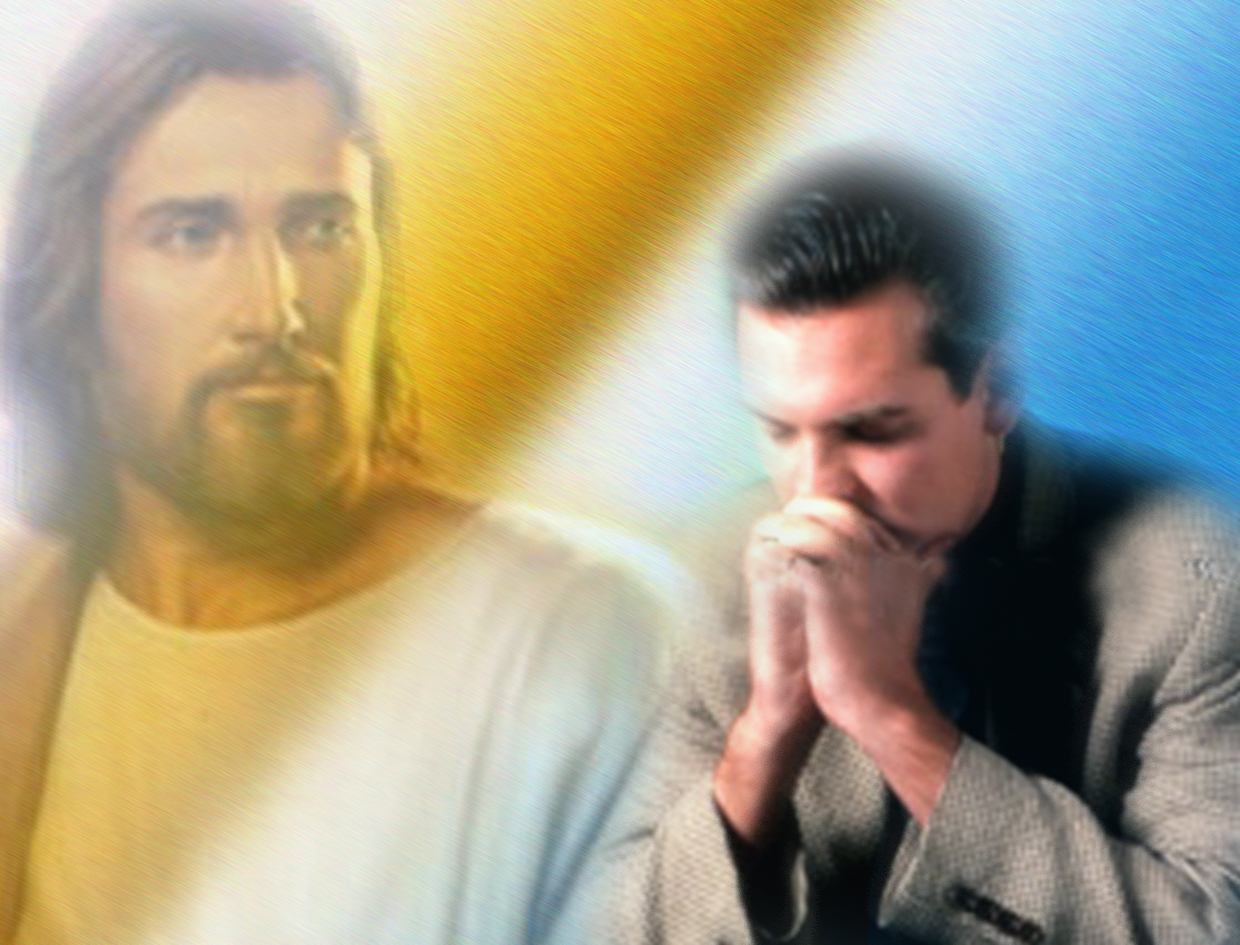 O QUE DEVO FAZER?
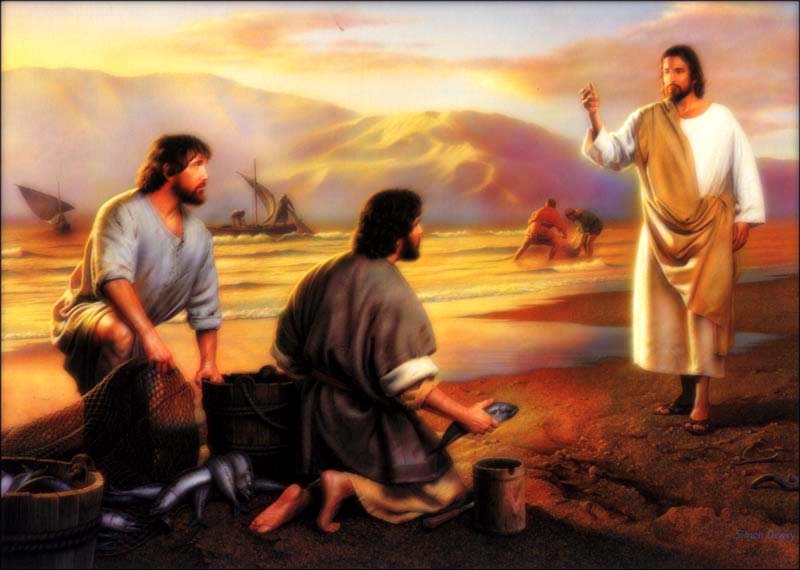 “E AGORA POR QUE TE DEMORAS? LEVANTA-TE, E BATIZA-TE, E LAVA OS TEUS PECADOS, INVOCANDO O SEU NOME”   
ATOS 22:16
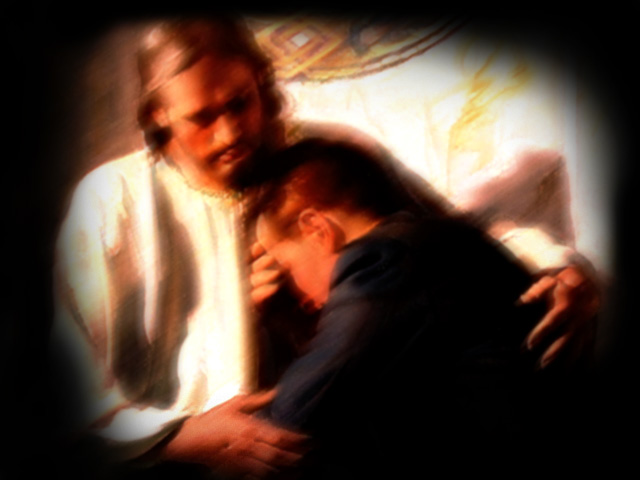 “Hoje, se ouvirdes a sua voz, não endureçais o vosso coração...”           
Hebreus 3:7
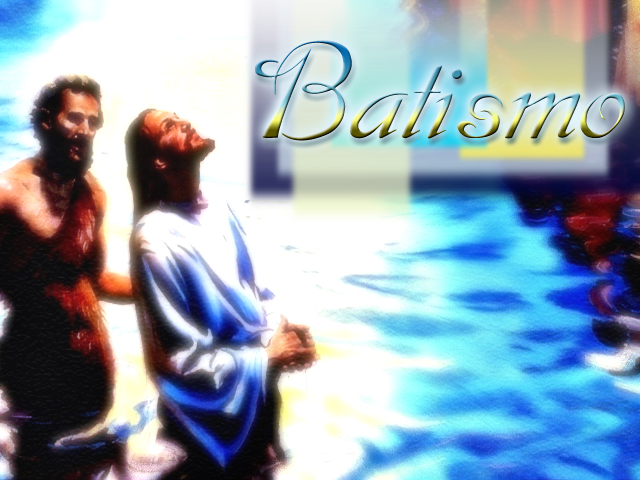 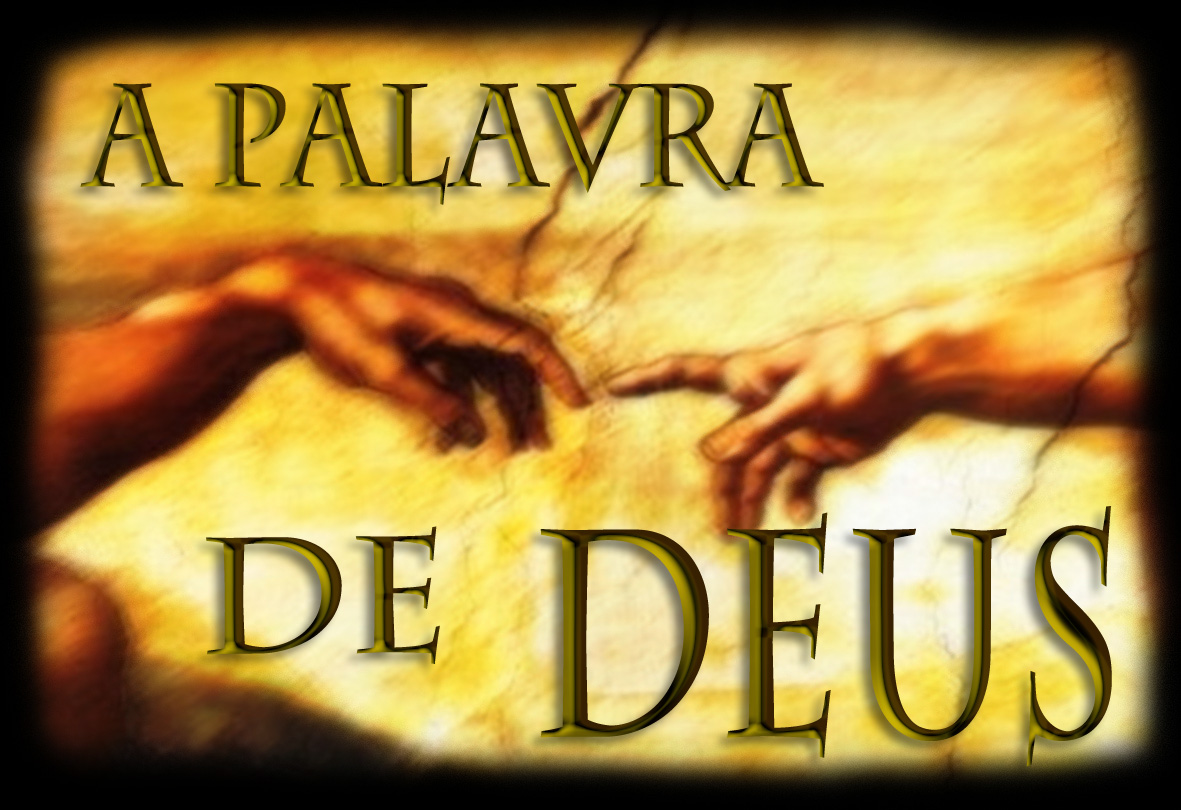